WW2 #1: How does it start?
What were the main components of the Treaty of Versailles? 
What countries were Germany, Italy, and Japan invading in the 1930s?
Italy
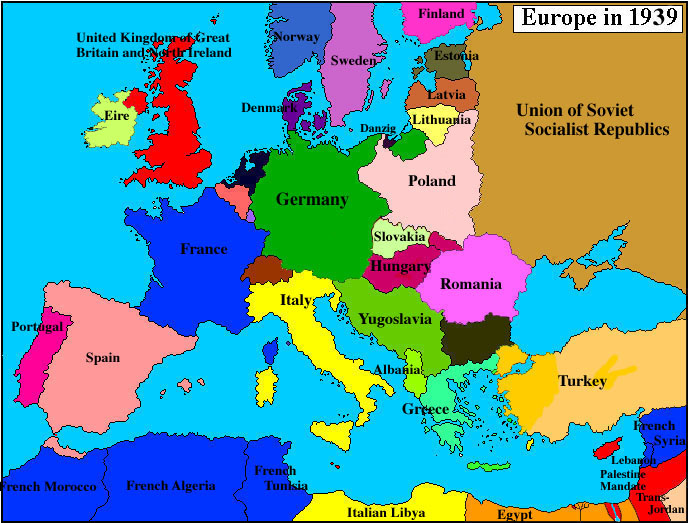 1922: 1st fascist nation – Mussolini 
Fascist: nationalism, authoritarian, strong military 
1935: Takes over Ethiopia – LofN does nothing 
1939: Takes over Albania
Germany
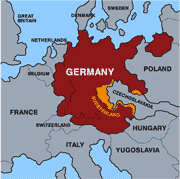 1933: Hitler & Nazi party gain power 1st through an election then manipulation 
Rearms – breaks TofV 
1936: Sends troops to Rhineland – breaks TofV
Mar 1938: Annexes Austria
*League of Nations does nothing to stop all this
Germany
Sept 38: Munich Conference: Br/Fr give Hitler the Sudetenland as long he promises not to want anything else / appeasement 
1939: Takes all of Czech 
Nazi-Soviet Non-Agression Pact: promise not to fight & to share Poland
Japan
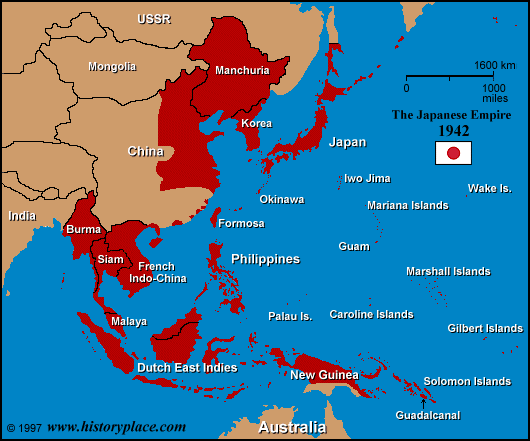 Emperor Hirohito & Hideki Tojo
1931: Invade Manchuria  
1937: Invade China – brutal!
LofN does nothing
WW2 Begins
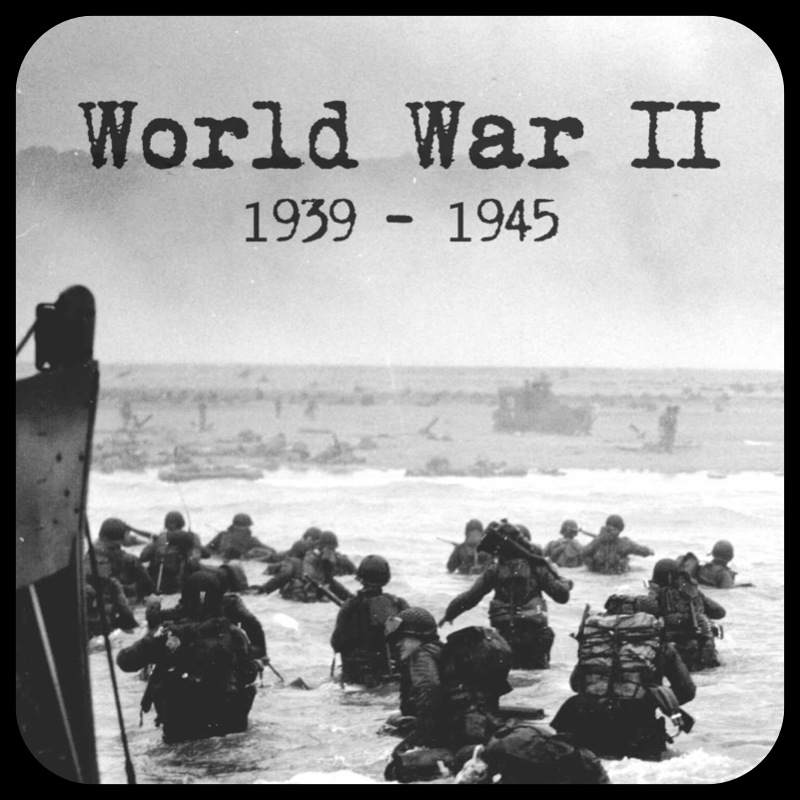 Ger invades Poland on Sept 1, 1939
Br & Fr declare war 
Allies vs. Axis Powers 
US stays neutral